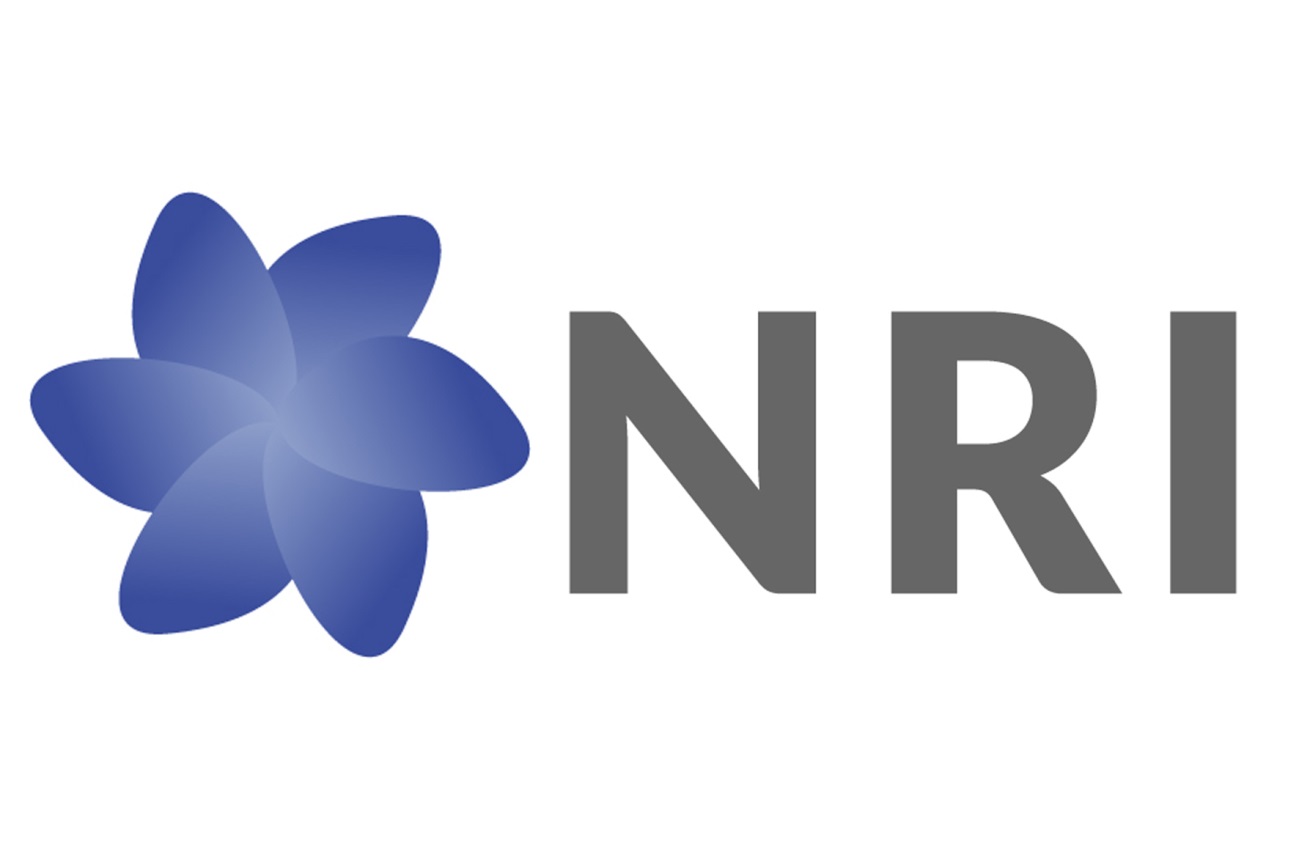 Faggruppe i anskaffelse gjennomført av Nedre Romerike Innkjøpssamarbeid
Ansatte i NRI
Innkjøpssjef Carl Henriksen
Lede innkjøpssamarbeidet
Inngå rammeavtaler og avtaleforvaltning
Innkjøpsrådgiver Hilde S. Bjorå
Inngå rammeavtaler og avtaleforvaltning
Innkjøpsrådgiver Linda C. Røgeberg
Inngå rammeavtaler og avtaleforvaltning
Avtaleforvalter Anne Grethe Tømte
Avtaleforvaltning
Web- og eHandelsansvarlig
Innkreving av sekretariatsbidrag
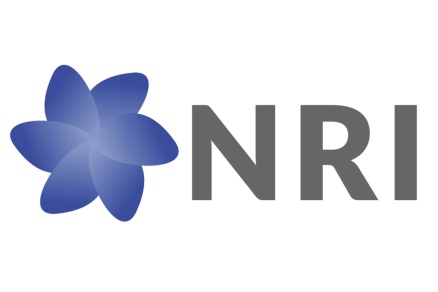 Inngåelse av NRI-kontrakter
Alle kontrakter skal inngås i henhold til lov og forskrift om offentlige anskaffelser, hvor de grunnleggende prinsippene i lov om offentlige anskaffelser er viktigst: 

LOA § 4 Grunnleggende prinsipper
«Oppdragsgiver skal opptre i samsvar med grunnleggende prinsipper om konkurranse, likebehandling, forutberegnelighet, etterprøvbarhet og forholdsmessighet.»
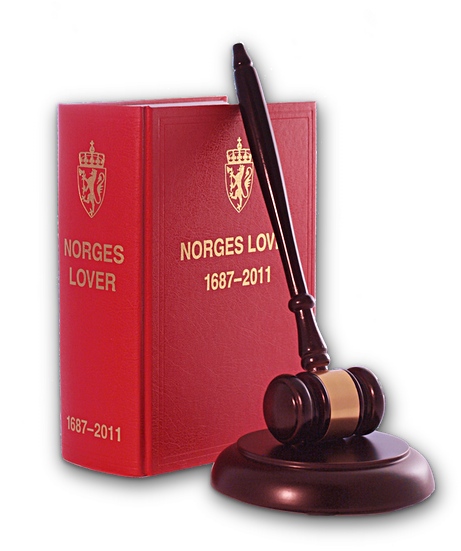 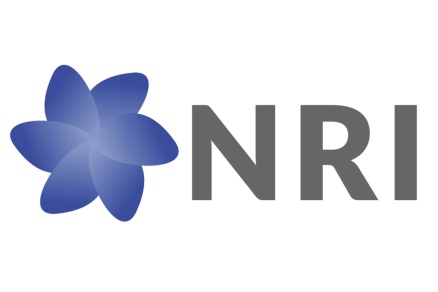 Gjennomføring av anskaffelsesprosess
NRI har det innkjøpsfaglige ansvaret og ansvaret for utarbeidelse av dokumentene
Faggruppen har det faglige ansvaret for at behovene dekkes og at riktige krav blir stilt
Habilitet
Har noen bekjente i en potensiell tilbyder i denne konkurransen?
Arbeidsgruppens deltakere må påse at det ikke kan stilles spørsmål ved utarbeidede grunnlag og beslutninger en deltar i eller tar.
Faggruppe
Ansvarsområde: 
Fagressurs inn i anskaffelsesarbeidet
Representere egen kommune inn i arbeidet med en anskaffelse - representere hele kommunen, ikke bare seg selv eller egen enhet. 
Bidra til at det blir inngått avtaler som dekker alle kommunenes behov
Innhente nødvendig informasjon fra egen kommune, som f.eks. hvilke erfaringer man har gjort seg fra fagområdet og volum.
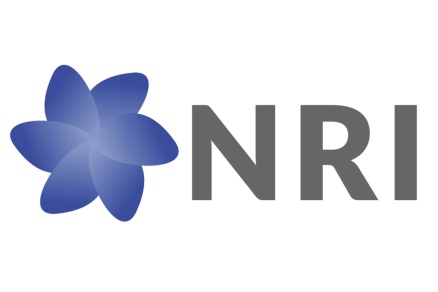 De forskjellige delene av en konkurranse
Vinner
Konkurranse
Tildelingskriterier
Minimumskrav
Kvalifikasjonskrav
Marked
Faggruppe
Arbeidsoppgaver: 
Delta på 5-6 møter angående anskaffelsen. 4 på å beskrive behov og 2 på å vurdere tilbud. Dette kan variere.  
Innhente nødvendig informasjon fra egen kommune.
Bistå med å utarbeide konkurransedokumenter ved beskrivelse av behov, minstekrav til det som skal kjøpes, vurdere egnede tildelingskriterier, kontraktsbetingelser etc. 
Bistå ved besvarelse av eventuelle spørsmål til konkurransen.
Bistå i evalueringen av innkomne tilbud.
Dersom disse mottas på e-post skal de ikke lagres lenger enn nødvendig (GDPR)
Bistå med oppfølging av kontrakten etter kontraktinngåelse
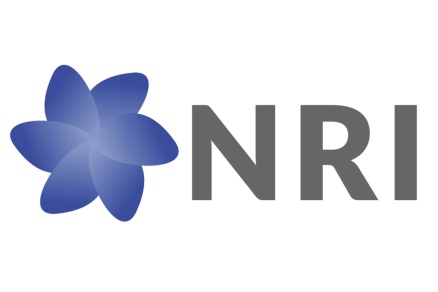